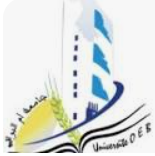 People’s Democratic Republic of Algeria    Ministry of Higher Education and Scientific ResearchUniversity of Oum El Bouaghi Faculty of Letters and Foreign LanguagesDepartment of English
Categorization of Literary Criticism / Part 02
Presented by:   Dr. Salah Eddine AAID
01
Introduction
02-Pragmatic Theories  =) To teach or delight the audience



                                   (Qtd in Abrams, 13)
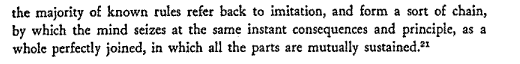 Key Figure: Sir Philip Sidney (1554-1586)
English Poet /Elizabethan Age
“Astrophel and Stella” (108 sonnets / 11 songs)
The Lady of May, The Arcadia 
Apology for Poetrie (The Defence of Poesie) 
Liveliness (History) & Ethical focus (philosophy): Virtue
"Thy necessity is yet greater than mine"
Teach & Delight
Poetry general types: 
1- The Chief/ “inconceivable exellencies of God”
2- Philosophical/ Ethical focus
3- Imgainative poetry/ “right poets” (Acheson 1-16)
Stephen Gosson’s The school of Abuse/ Antipathy
                  
 
                Ethical function / Imitation + with purpose (effects on the audience) =) Pleasing =) teaching  
“What May be/ Should be” / 
object of imitation (=) moral purpose / needs analysis and critical distinctions
Epic poem/ king of poetry/ the desire to be worthy.
                  
                Lyric/ instrumental 

Pragmatic because it considers art as a means to an end.
The Classical Theory of Rhetoric
Instruments to achieve persuasion in the audience. 
Inform and move the minds of the audience
I.e. : Ars Poetica of Horace/ Roman audience.  
-Instructions to poets to : create admiration, induce cheers and applause, and “win immortality”.
John Dryden (1631-1700) Poetry & Painting: 
1-To please/ Imitation of nature is only a general means to achieve the noble aim. 
2-Rules and principles are to specify the means to attain the desirable effect on the audience.
Rules derived from Nature: John Dennis (1658-1734)



(Qtd in Abrams, 17)
Richard Hurd : Figurative language, fiction & versification / 3 qualities
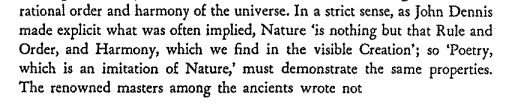 Samuel Johnson (1709-1784): 
Preface to Shakespeare
Native abilities vs. general level taste in particular era
-Mimesis: a measure of authority / Turth & Virtue 
- Instruct by pleasing (aesthetic criterion) 
- Pleasing many and for long /general nature -passions
CONCLUSION
Pragmatic orientation of criticism  =) ordering the aim of the author or the character of the work to the pleasurable needs of the audience. 


                   Ancient oratory/ Hobbes & Locke contributions:
Shift to the source of art / “the mental consitutiton of the poet”.
References
Abrams, Meyer H. The Mirror and The Lamp: Romantic Theory and The Critical Tradition. W.W. Norton & Company, Inc, 1958.